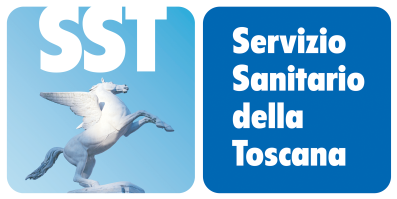 La sperimentazione del Dossier formativoin Regione Toscana
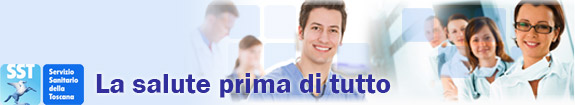 Alberto Zanobini 
Roma, 5 Novembre 2013
CONTESTO SPERIMENTAZIONE
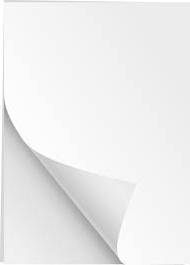 Regione Toscana inserita nella 
sperimentazione nazionale 
del dossier formativo grazie alla disponibilità di 
un’anagrafe informatizzata e collegata 
a Ordini e Collegi per la certificazione
Regione Toscana
CoGeAPS
OBIETTIVO
Valutare la qualità dei percorsi formativi 
relativi al triennio 2011/2013
Ordine dei Medici Chrurghi
 e degli Odontoiatri
della provincia di Firenze
TARGET
Dipendenti SST 
 Convenzionati SST 
 Liberi professionisti Ordine dei Medici
[Speaker Notes: Definire se evidenziare qualche azienda/dato]
IL CURRICULUM FORMATIVO
LA CERTIFICAZIONE DI PERTINENZA
STEP DEL PERCORSO
REPORT 
E VALUTAZIONI FINALI
Maggio 2014
SPERIMENTAZIONE II FASE 
 Indice correttezza formazione realizzata
 Indice soddisfazione formazione attesa
15 Maggio 2014
SPERIMENTAZIONE I FASE 
 Indice coerenza tra formazione attesa e realizzata 
 Indice pertinenza formazione realizzata 
  rispetto l’attività professionale
31 Gennaio 2014
ANALISI E PROGETTAZIONE PIANO OPERATIVO
Ottobre 2013
FIRMATA CONVENZIONE
11 Settembre 2013
INDICATORI E TARGET
II FASE 
Febbraio - 15 Maggio 2014
I FASE 
Settembre 2013 - 31 Gennaio 2014
Dipendenti e
 Convenzionati SST 
(tutti)
 Liberi professionisti 
 Ordine dei Medici FI
 (campione)
INDICE CORRETTEZZA
della formazione 
realizzata
INDICE COERENZA 
tra formazione attesa 
e realizzata
Dipendenti e
 Convenzionati SST (tutti)
 Liberi professionisti 
 Ordine dei Medici FI
 (campione)
INDICE PERTINENZA
della formazione 
realizzata 
rispetto
l’attività professionale
INDICE PERTINENZA 
della formazione 
realizzata rispetto 
l’attività professionale
INDICE 
SODDISFAZIONE
della formazione attesa
Dipendenti e 
 Convenzionati SST 
 (tutti)
 Liberi professionisti 
 Ordine dei Medici FI
 (campione)
Dipendenti, Convenzionati 
  e Liberi professionisti 
  Ordine dei Medici FI
 (campione)
CARTA SANITARIA ELETTRONICA
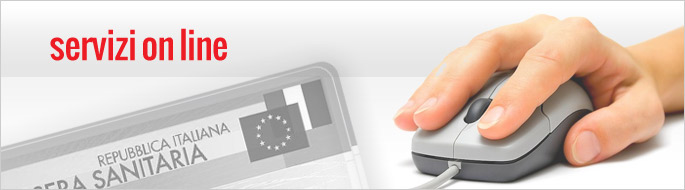 DOSSIER FORMATIVO: NUOVO SERVIZIO ON-LINE DELLA CSE.
I professionisti sanitari potranno consultare on-line il proprio dossier formativo, segnalare ulteriori bisogni formativi e valutare l’efficacia 
degli eventi
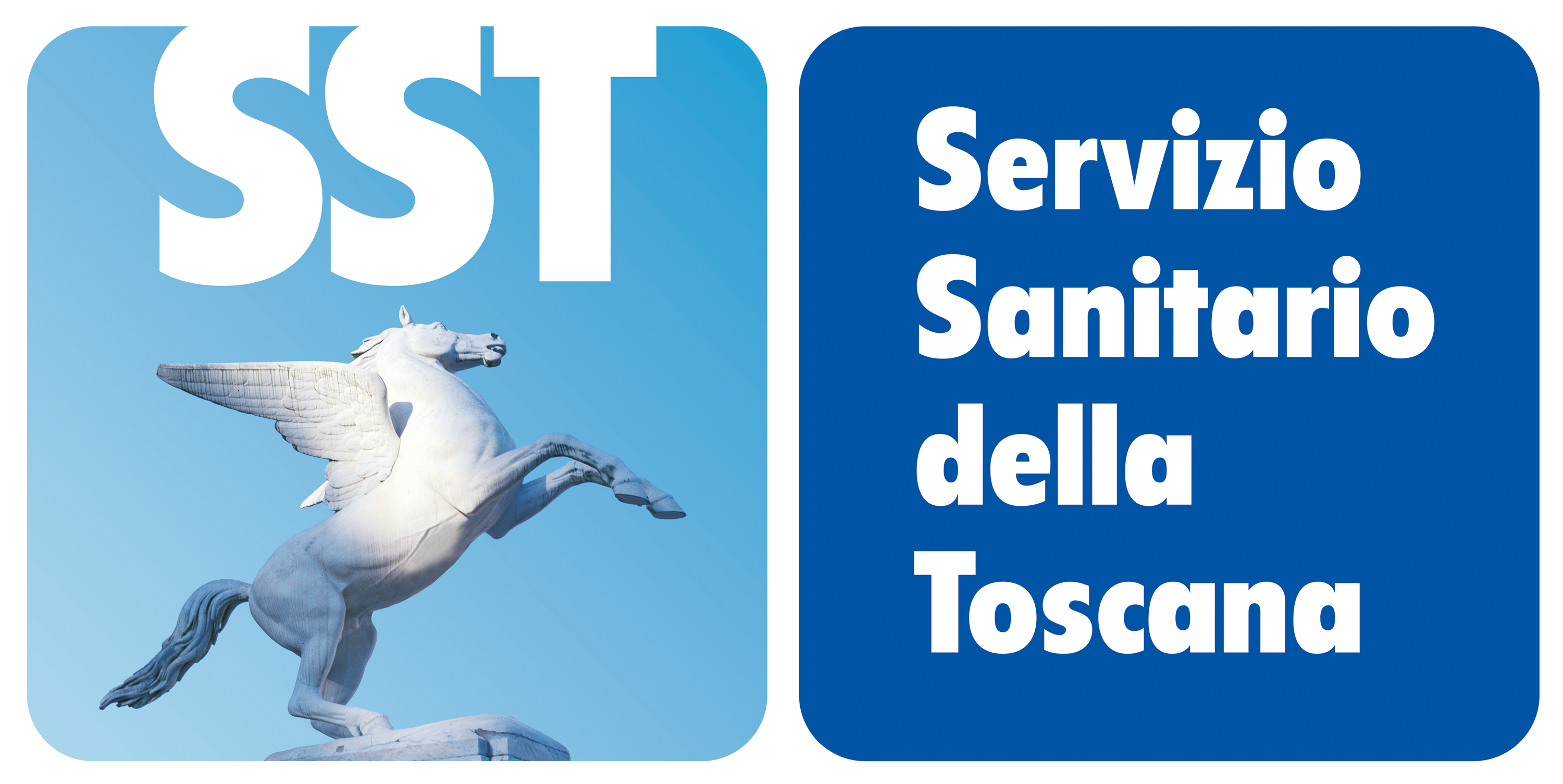